ПИРАМИДА
ЗАДАЧИ:
ПРИВИВАТЬ ШКОЛЬНИКАМ ИНТЕРЕС К РУССКОМУ ЯЗЫКУ.
ВОСПИТЫВАТЬ УВАЖЕНИЕ К ЗНАНИЯ КАК К ОДНОЙ ИЗ ЖИЗНЕННЫХ ЦЕННОСТЕЙ.
ЦЕЛЬ:
РАЗВИВАТЬ ТВОРЧЕСКИЕ СПОСОБНОСТИ УЧАЩИХСЯ.
ПРАВИЛА ИГРЫ: В ИГРЕ ПРИНИМАЮТ УЧАСТИЕ НЕСКОЛЬКО КОМАНД ПО 8 ЧЕЛОВЕК. ПОДЕЛЕННЫЕ НА ПАРЫ.РЗБИВШИСЬ НА ПАРЫ,ИГРОКИ ВЫБИРАЮТ КАРТОЧКУ С ПОНЯТИЯМИ, КОТОРЫЕ ОНИ БУДУТ ОБЪЯСНЯТЬ ДРУГ ДРУГУ, НЕ УПОТРЕБЛЯЯ, ПРИ ЭТОМ, ОДНОКОРЕННЫЕ СЛОВА.
1 ТУР «БУКВАРЬ»: Слова на одну букву.
2 ТУР «КОТ В МЕШКЕ»: Команда выбирает тему и объясняет слова-ассоциации к ней.
3 ТУР «ЦВЕТИК-СЕМИЦВЕТИК»: Слова на один цвет.
4 ТУР «КРОКОДИЛ»: В этом туре слова нужно объяснить пантомимой.
5 ТУР «СЛОВОСОЧЕТАНИЯ»: Игроки должны объяснить друг другу словосочетания.
1 ТУР
БУКВАРЬ
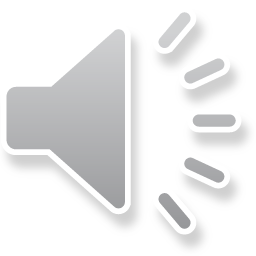 Ф                         ФИЛИН               ФОКУС               ФИГУРА               ФЕЯ               ФАСОЛЬ               ФАНАТ
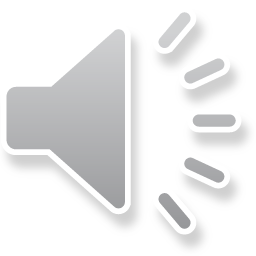 А                         АРБУЗ               АВТОМАТ           АВТОМОБИЛЬ                АФИША                АТЛАС                 АСТРА
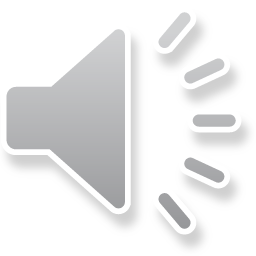 Т                 ТЕЛЕФОН             ТАКСИ           ТЮЛЬПАН             ТАНК         ТОЛСТОВКА           ТЕТРАДЬ
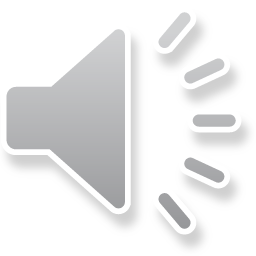 П                        ПИРОГ             ПАВЛИН            ПЛАНШЕТ           ПИСТОЛЕТ            ПОМИДОР              ПУДЕЛЬ
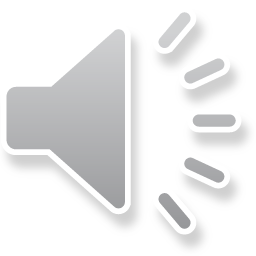 К                   КРОВАТЬ           КВАДРАТ           КАСТРЮЛЯ           КАРАНДАШ             КАПУСТА             КОШКА
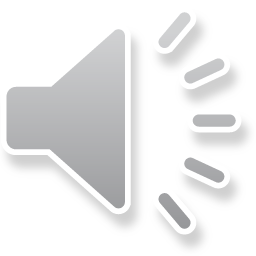 О                        ОКНО                ОСЁЛ               ОКЕАН                ОЧКИ               ОДЕЯЛО                ОМЛЕТ
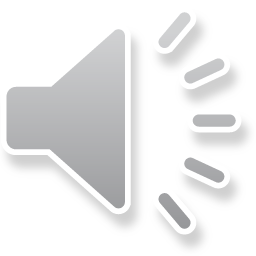 2 ТУР
КОТ В МЕШКЕ
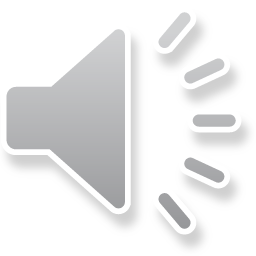 ЧТО МОЖНО НАЙТИ               ПОД КРОВАТЬЮ
ФАНТИК
НОСОК
ТРУСЫ
ЛЮБОВНИКА
МЫШЬ
БУТЫЛКА
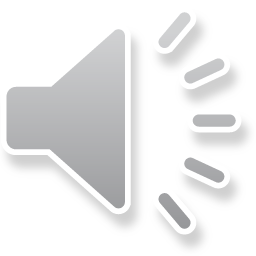 ЧТО МОЖЕТ ГОРЕТЬ
КОСТЕР
ФОНАРИК
ЛАМПОЧКА
ЗВЕЗДА
СПИЧКИ
ГЛАЗА
ЧТО ПЛАВАЕТ В ВОДЕ
АКУЛА
ЛОДКА
ВОДОРОСЛИ
МАТРАС
ПЛОВЕЦ
МУСОР
ЧТО МОЖНО НАЙТИ В ЖЕНСКОЙ СУМКЕ
РАСЧЕСКА
ПОМАДА
КЛЮЧИ
ОТВЕРТКА
ЗОНТ
ПАСПОРТ
КУДА МОЖНО ПОЙТИ В ДОЖДЬ
ТЕАТР
ПОДРУГА
РЕСТОРАН
ДИСКОТЕКА
БОУЛИНГ
КАРАОКЕ
ЧТО МОЖНО ЗАКЛЕИТЬ
РОТ
КОЛЕСО
КНИЖКА
ОКНО
ОБОИ
ДЕНЬГИ
НА ЧЁМ МОЖНО ЕЗДИТЬ-КАТАТЬСЯ
РОЛИКИ
ПАРОХОД
СКУТЕР
СНОУБОРД
ПОЕЗД
САМОКАТ
НА ЧЁМ МОЖНО ИГРАТЬ
НЕРВЫ
ГИТАРА
СТАКАН
ЛОЖКА
БАЯН
БАТАРЕЯ
3 ТУР
СВЕТИК-СЕМИЦВЕТИК
СИНИЙ
МОРЕ
БАНТИК
ЧЕМОДАН
ПАЛЬТО
ПАПКА
ПОЛОТЕНЦЕ
ОРАНЖЕВЫЙ
АПЕЛЬСИН
ТУФЛИ
ВОЛОСЫ
РУБАШКА
ХОЛОДИЛЬНИК
ТАРЕЛКА
ЗЕЛЁНЫЙ
ТРАВА
ЛЕС
КРОКОДИЛ
БОЛОТО
ФУТБОЛКА
ГЛАЗА
ЧЁРНЫЙ
КВАДРАТ
БУМЕР
КРОССОВКИ
СОБАКА
ЗАБОР
ТЕЛЕФОН
БЕЛЫЙ
ЛИСТ
ЗАЯЦ
РОЯЛЬ
КОШЕЛЕК
ТЕЛЕВИЗОР
СНЕГ
КРАСНЫЙ
ФЛАГ
РОЗА
БОРЩ
НИТКИ
КОВЁР
ПЫЛЕСОС
4 ТУР
КРОКОДИЛ
ПРОФЕССИИ
УКРОТИТЕЛЬ
СТРОИТЕЛЬ
ВРАЧ
ПРОФЕССИИ
УЧИТЕЛЬ
ПОВАР
МАШИНИСТ
ПРОФЕССИИ
ШОФЕР
ПОЖАРНЫЙ
ГАИШНИК
5 ТУР
СЛОВОСОЧЕТАНИЕ
Шальные огурцыВолосатое стекло
Глазированный пинокБешенный автопес
Железобетонный страусСлабительное мороженое
Огнестрельная маршруткаФаршированный аквариум
Молекулярный пряникЧленистоногий чехол
Пацанский пеньДоисторический собутыльник
Подсчет очков
КОНЕЦ